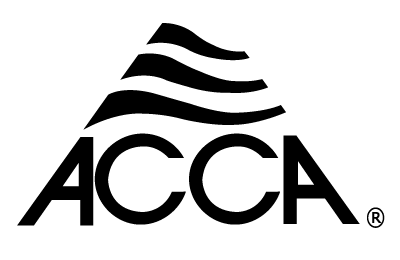 Day 1 Part 3Technician’s Guide & Workbook for Home Evaluation and Performance Improvement
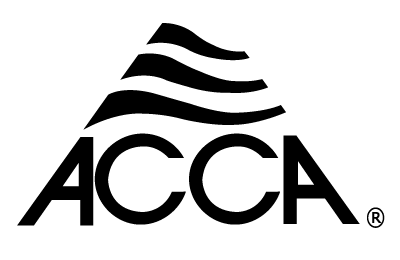 Math Review CAZ Volume and Air Free CO PPM Calculations
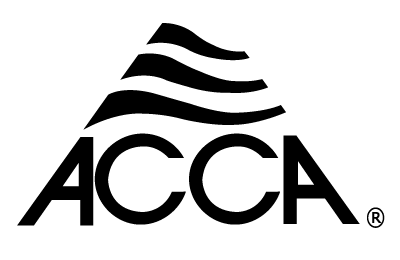 CAZ Area Volume
CAZ Volume Sample Problem 1
“Standard Method” Sample Problem
A 12,000 ft2 home with 9 ft ceilings according to the blower door test has 0.50 ACH and a 148,000 Btuh gas furnace. Is there enough air leakage to support safe combustion?  

First the ft3 is calculated: 
12,000 ft2 x 9 ft = 108,000 ft3
Sample Problem 1
“Standard Method” Sample Problem
A 12,000 ft2 home with 9 ft ceilings according to the blower door test has 0.50 ACH and a 148,000 Btuh gas furnace. Is there enough air leakage to support safe combustion?  

First the ft3 is calculated: 
12,000 ft2 x 9 ft = 108,000 ft3
Sample Problem 1
Next divide 108,000ft3 by 50ft3 per 1000 Btuh = 648 (how many 50ft3 areas of makeup air per hour there are in the home)

Next multiply the 648 by 1000 Btu to get the maximum combustion appliance total for the home:
648 X 1000 = 648,000
Sample Problem 1
The Btuh allowable for this leakage rate and home area is 648,000 Btuh

This leaky home could easily support the combustion air needs of the  148,000 Btuh Furnace
Sample Problem 1
The Btuh allowable for this leakage rate and home area is 648,000 Btuh

This leaky home could easily support the combustion air needs of the  148,000 Btuh Furnace
Sample Problem 2
“Standard Method” Sample Problem
A 1,500 ft2 home with 8 ft ceilings according to the blower door test has 0.41 ACH and a 200,000 Btuh gas furnace. Is there enough air leakage to support safe combustion?  

First the ft3 is calculated: 
1,500 ft2 x 8 ft = 12,000 ft3
Sample Problem 2
Next divide 12,000ft3 by 50ft3 per 1000 Btuh = 240 (how many 50ft3 areas of makeup air per hour there are in the home)

Next multiply the 240 by 1000 Btu to get the maximum combustion appliance total for the home:
240 X 1000 = 240,000
Sample Problem 2
The Btuh allowable for this leakage rate and home area is 240,000 Btuh

This leaky home could easily support the combustion air needs of the  200,000 Btuh Furnace
Sample Problem 2
The Btuh allowable for this leakage rate and home area is 240,000 Btuh

This leaky home could easily support the combustion air needs of the  200,000 Btuh Furnace
National Fuel Gas Code (NFG) §9.3
“Formula Method” 
Where the infiltration rate is known and the ACH is less than 0.60: the minimum required volume can be calculated using one of two formulas.
The first is for appliances other than fan-assisted. 
The second is for fan-assisted appliances.
Other Than Fan Assisted Formula
Naturally vented appliance (boiler or furnace) formula:
Required volume ≥ [21ft3 X all appliances input Btuh] ÷ [ACH X 1,000 Btuh]
Fan Assisted Formula
Fan assisted appliance (boiler or furnace) formula:
Required volume ≥ [15ft3 X for the fan assisted appliance input Btuh] ÷ [ACH X 1,000 Btuh]
Sample Problem 3
A 12,000 ft2 home with 9 ft ceilings according to the blower door test has 0.50 ACH and a fan-assisted 148,000 Btuh gas furnace, a 48,000 Btuh oven, and a 60,000 Btuh domestic water heater.  Will combustion ventilation air need to be added? 
Note: ACH ˂ 0.60

First plug the numbers into the fan assisted formula to calculate the area for the furnace: 
Required volume ≥ [15ft3 X 148,000 Btuh] ÷ [0.50 X 1,000 Btuh] ≥ 4,440ft3
Sample Problem 3
A 12,000 ft2 home with 9 ft ceilings according to the blower door test has 0.50 ACH and a fan-assisted 148,000 Btuh gas furnace, a 48,000 Btuh oven, and a 60,000 Btuh domestic water heater.  Will combustion ventilation air need to be added? 
Note: ACH ˂ 0.60

First plug the numbers into the fan assisted formula to calculate the area for the furnace: 
Required volume ≥ [15ft3 X 148,000 Btuh] ÷ [0.50 X 1,000 Btuh] ≥ 4,440ft3
Sample Problem 3
Next do the calculation using the formula for the naturally vented appliances:
Required volume ≥ [21ft3 X (60,000 + 48,000)] ÷ [0.50 X 1,000 Btuh] ≥ 4,536ft3

Next, add up the two for the total required volume: 
4,440ft3 + 4,536ft3 = 8,970 ft3
Sample Problem 3
Next do the calculation using the formula for the naturally vented appliances:
Required volume ≥ [21ft3 X (60,000 + 48,000)] ÷ [0.50 X 1,000 Btuh] ≥ 4,536ft3

Next, add up the two for the total required volume: 
4,440ft3 + 4,536ft3 = 8,970 ft3
12,000 ft2 x 9 ft. = 108,000 ft3
Sample Problem 4
A 12,000 ft2 home with 9 ft ceilings according to the blower door test has 0.03 ACH and a fan-assisted 148,000 Btuh gas furnace, a 48,000 Btuh oven, and a 60,000 Btuh domestic water heater.  Will combustion ventilation air need to be added? 
Note: ACH ˂ 0.60
Sample Problem 4
A 12,000 ft2 home with 9 ft ceilings according to the blower door test has 0.03 ACH and a fan-assisted 148,000 Btuh gas furnace, a 48,000 Btuh oven, and a 60,000 Btuh domestic water heater.  Will combustion ventilation air need to be added? 
Note: ACH ˂ 0.60

First plug the numbers into the fan assisted formula to calculate the area for the furnace: 
Required volume ≥ [15ft3 X 148,000 Btuh] ÷ [0.03 X 1,000 Btuh] ≥ 74,000 ft3
Sample Problem 4
Next do the calculation using the formula for the naturally vented appliances:
Required volume ≥ [21ft3 X (60,000 + 48,000)] ÷ [0.03 X 1,000 Btuh] ≥ 75,600 ft3
Sample Problem 4
Next do the calculation using the formula for the naturally vented appliances:
Required volume ≥ [21ft3 X (60,000 + 48,000)] ÷ [0.03 X 1,000 Btuh] ≥ 75,600 ft3

Next, add up the two for the total required volume: 
74,000 ft3 + 75,600 ft3 = 149,600 ft3
Sample Problem 4
Next do the calculation using the formula for the naturally vented appliances:
Required volume ≥ [21ft3 X (60,000 + 48,000)] ÷ [0.03 X 1,000 Btuh] ≥ 75,600 ft3

Next, add up the two for the total required volume: 
74,000 ft3 + 75,600 ft3 = 149,600 ft3
12,000 ft2 x 9 ft. = 108,000 ft3
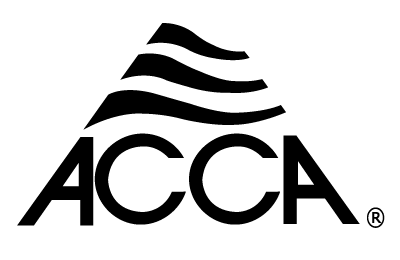 Air Free CO PPM
CO Verification
The Carbon Monoxide, air-free ppm may be calculated using one of the following formulas and the data from Table 1, 
COAFppm = (UCO2 ÷ CO2) x CO 
Or 
COAFppm = [20.9 ÷ (20.9 - O2)] x COppm
CO Verification
The Carbon Monoxide, air-free ppm may be calculated using one of the following formulas and the data from Table 1, 
COAFppm = (UCO2 ÷ CO2) x CO  ACH ˃ 0.40
Or 
COAFppm = [20.9 ÷ (20.9 - O2)] x COppm
CO Verification
The Carbon Monoxide, air-free ppm may be calculated using one of the following formulas and the data from Table 1, 
COAFppm = (UCO2 ÷ CO2) x CO  ACH ˃ 0.40
Or 
COAFppm = [20.9 ÷ (20.9 - O2)] x COppm ACH ˂ 0.60
CO Verification
COAFppm = Carbon Monoxide, air-free ppm.
CO2 = The measured concentration of carbon dioxide in combustion products in percent.
COppm = The measured concentration of carbon monoxide in combustion products in percent.
O2 = The measured percentage of oxygen in the combustion gas.
UCO2 = The ultimate concentration of carbon dioxide for the fuel being burned in percent (for natural gas 12.2% and for propane 14.0%).
Sample Problem 1
A Technician measured the CO2   at 10% by volume in the exhaust gas, and the CO at 150 ppm in the exhaust gas of a vented room heater using propane gas (ACH = 0.50).  Does it meet the 200 ppm table value for that appliance?
COAFppm = (UCO2 ÷ CO2) x CO 
Thus: COAFppm = (14.0 ÷ 10) x 150 = 210
Sample Problem 1
COAFppm = (UCO2 ÷ CO2) x CO 
Thus: COAFppm = (14.0 ÷ 10) x 150 = 210

14 ÷ 10 = 1.4
Sample Problem 1
COAFppm = (UCO2 ÷ CO2) x CO 
Thus: COAFppm = (14.0 ÷ 10) x 150 = 210

14 ÷ 10 = 1.4
And 
1.4 x 150 =
Sample Problem 1
COAFppm = (UCO2 ÷ CO2) x CO 
Thus: COAFppm = (14.0 ÷ 10) x 150 = 210

14 ÷ 10 = 1.4
And 
1.4 x 150 = 210
Sample Problem 1
Sample Problem 1
Sample Problem 1
Since the calculated free air PPM vale of 210 is higher than the table allowable value of 200: this appliance fails.

This would call for the equipment to be repaired by an expert.
Sample Problem 2
A Technician measured the O2   at 10% by volume in the exhaust gas, and the CO at 80 ppm in the exhaust gas of a floor furnace using natural gas (ACH = 39).  Does it meet the 400 ppm table value?
COAFppm = [20.9 ÷ (20.9 - O2)] x COppm
Sample Problem 2
A Technician measured the O2   at 10% by volume in the exhaust gas, and the CO at 80 ppm in the exhaust gas of a floor furnace using natural gas (ACH = 39).  Does it meet the 400 ppm table value?
COAFppm = [20.9 ÷ (20.9 - O2)] x COppm 

Thus: COAFppm [20.9 ÷ (20.9 - 10)] x 80 = 153
Sample Problem 2
COAFppm = [20.9 ÷ (20.9 - O2)] x COppm 

Thus: COAFppm [20.9 ÷ (20.9 - 10)] x 80 = 153.39
20.9 – 10 = 10.9
Sample Problem 2
COAFppm = [20.9 ÷ (20.9 - O2)] x COppm 

Thus: COAFppm [20.9 ÷ (20.9 - 10)] x 80 = 153.39
20.9 – 10 = 10.9
And
20.9  ÷ 10.9 = 1.917
Sample Problem 2
COAFppm = [20.9 ÷ (20.9 - O2)] x COppm 

Thus: COAFppm [20.9 ÷ (20.9 - 10)] x 80 = 153
 20.9 – 10 = 10.9
And
20.9  ÷ 10.9 = 1.917
And
1.917 x 80 = 153
Sample Problem 2
Sample Problem 2
Sample Problem 2
Since the calculated free air PPM vale of 153ppm is lower than the table allowable value of 400ppm: this appliance passes.